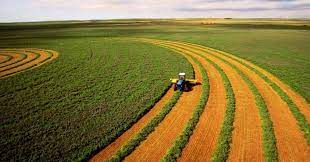 Метою викладання навчальної дисципліни «Соціально-економічні наслідки управлінських рішень у землекористуванні» є формування у майбутніх фахівців системи знань, умінь і навичок з концептуальних засад, принципів і методів управління у землекористуванні на засадах збалансованості.
Основними завданнями викладання дисципліни «Соціально-економічні наслідки управлінських рішень у землекористуванні» є: 
сформувати уміння визначати й оцінювати соціально-економічні наслідки управлінських рішень у землекористуванні;
дослідити основні механізми та інноваційні форми управління у землекористуванні;
ознайомити з концепцією управління у землекористуванні та основними стратегічними напрямами земельної політики;
проаналізувати напрями земельної політики в галузі земельних відносин та землекористування;
ознайомити студентів з методами та інструментами управління у землекористуванні;
сформувати у студентів певну аналітичну базу для осмислення реалій і перспектив забезпечення збалансованого землекористування, розуміння концепції сучасного управління у землекористуванні.
Заплановані робочою програмою компетентності
ІК. Здатність визначати та розв’язувати складні економічні задачі та проблеми, приймати відповідні аналітичні та управлінські рішення у сфері економіки або у процесі навчання, що передбачає проведення досліджень та/або здійснення інновацій за невизначених умов та вимог.
ЗК-02 Здатність до абстрактного мислення, аналізу та синтезу
ЗК-04 Здатність спілкуватися з представниками інших професійних груп різного рівня (з експертами з інших галузей знань/видів економічної діяльності).
ЗК-08 Здатність проводити дослідження на відповідному рівні 
СК-01 Здатність застосовувати науковий, аналітичний, методичний інструментарій для обґрунтування стратегії розвитку економічних суб'єктів та пов’язаних з цим управлінських рішень.
СК-03 Здатність збирати, аналізувати та обробляти статистичні дані, науково-аналітичні матеріали, які необхідні для розв'язання комплексних економічних проблем, робити на їх основі обґрунтовані висновки.
СК-07 Здатність обґрунтовувати управлінські рішення щодо ефективного розвитку суб'єктів економічної діяльності. 
СК-08 Здатність оцінювати можливі ризики, соціально-економічні наслідки управлінських рішень.
СК-12 Здатність застосовувати науковий, аналітичний, методичний інструментарій для управління земельними ресурсами на принципах сталості  та раціональності.
СК-13 Здатність визначати професійні задачі в сфері економіки землекористування, управління земельними ресурсами об’єднаних територіальних громад, економічної оцінки земельних ресурсів, вибирати належні напрями і відповідні методи для їх розв’язання
СК-16 Здатність обґрунтовувати та приймати управлінські рішення й спроможність забезпечувати їх результативність у сфері управління ринком землі..
Заплановані робочою програмою результати навчання
ПРН 2. Розробляти, обґрунтовувати і приймати ефективні рішення з питань розвитку соціально-економічних систем та управління суб’єктами економічної діяльності. 
ПРН 7.Обирати ефективні методи управління економічною діяльністю, обґрунтовувати пропоновані рішення на основі релевантних даних та наукових і прикладних досліджень. 
ПРН 8 Збирати, обробляти та аналізувати статистичні дані, науково-аналітичні матеріали, необхідні для вирішення комплексних економічних завдань. 
ПРН-12 Обґрунтовувати управлінські рішення щодо ефективного розвитку суб'єктів господарювання, враховуючи цілі, ресурси, обмеження та ризики.
ПРН-13 Оцінювати можливі ризики, соціально-економічні наслідки управлінських рішень. 
ПРН-17 Визначати закономірності та тенденції управління природокористуванням з урахуванням процесів глобалізації, інтелектуалізації,  інформатизації та екологізації виробництва.
ПРН-18 Розробляти, обґрунтовувати і приймати ефективні рішення з питань управління ринком землі на основі забезпечення соціальної справедливості у землекористуванні.
ПРН -20 Ідентифікувати проблеми та знаходити шляхи їх вирішення спираючись на знання з економіки та управління ринком землі
Теми змістового модуля 1
Тема 1. Економічні аспекти використання природних ресурсів 
Тема 2. Економічна ефективність природоохоронної діяльності
Тема 3. Екологічні затрати господарської діяльності.
Тема 4. Визначення економічних збитків від забруднення навколишнього середовища.
СТРУКТУРА КУРСУ
Змістовий модуль 1 Соціально-економічні основи землекористування
Змістовий модуль 2 Управлінські рішення у землекористуванні : поняття, сутність, мета та задачі
Змістовий модуль 3 Земельна політика в галузі земельних відносин та землекористування
Змістовий модуль 4 Механізми та інноваційні форми управління у землекористуванні на засадах збалансованого розвитку 
Змістовий модуль 5 Соціально-економічна оцінка управлінських рішень у землекористуванні
Змістовий модуль 6 Шляхи та перспективи забезпечення збалансованого землекористування